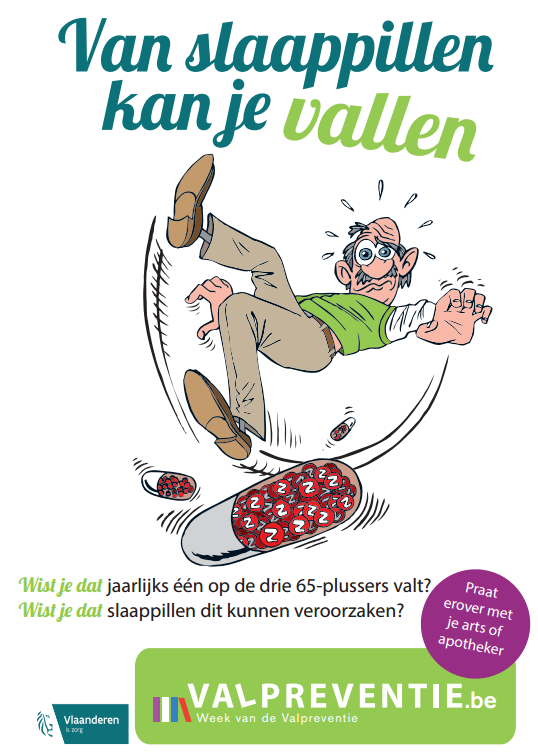 MFO valpreventie
Het verband tussen psychofarmaca en vallen
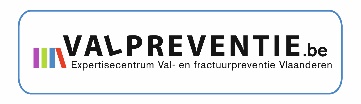 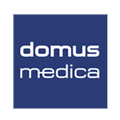 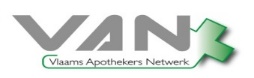 [Speaker Notes: Heet iedereen welkom en stel je voor als spreker.

Kader het MFO d.m.v. het geven van de volgende korte inleiding: 
Geneesmiddelen behoren tot één van de risicofactoren die tot een val kunnen leiden. Vandaar ook dat de 4de en 5de Week van de Valpreventie in het teken staat van “Medicatie en vallen” en meer specifiek om het verband tussen het gebruik van psychofarmaca (benzodiazepines/Z-producten, antidepressiva en antipsychotica) en vallen. Naar het grote publiek wordt de focus enkel gelegd op een bewustmaking rond het gebruik van benzodiazepines. Ouderen worden aangemoedigd om hun benzodiazepines af te bouwen.
Vandaag willen we even stilstaan bij de valrisicofactoren het verband tussen het gebruik van psychofarmaca en vallen aantonen. Concreet willen we samen afspraken maken omtrent de opstart en afbouw van slaapmedicatie. Dit om de levenskwaliteit en de zorg rondom onze patiënt te verbeteren.]
Agenda
Kennismaking
Valpreventie
Psychofarmaca en vallen
Opstart en afbouw van benzodiazepines
Multidisciplinaire samenwerking
Evaluatie MFO
Casussen
Nabespreking en slot
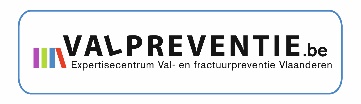 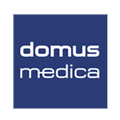 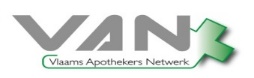 [Speaker Notes: Kennismaking
Wie is wie? Wat is hun (persoonlijke) motivatie om naar deze avond te komen? Wat is hun verwachting?
Wat verwachten de huisartsen/apothekers van dit MFO?
Wat is een MFO?
Verloop van een MFO?
Valpreventie
Korte quiz als opwarmertje
Incidentie
Realiteit
Valrisicofactoren 
Gevolgen
Voorbeeld: gevolgen van een heupfractuur
Fractuurpreventie
Week van de Valpreventie
Medicatie en vallen
Wanneer is er een verhoogd valrisico?
Psychofarmaca en vallen
Opstart en afbouw van benzodiazepines
Waarmee rekening houden bij opstart benzodiazepine?
Tips voor een goede slaap (slaaphygiëne)
Hoe een benzodiazepine afbouwen?
Richtlijnen voor artsen en apothekers
Beschikbaar materiaal: hoe kan ik mijn patiënt motiveren?
Sensibilisatiefilmpje
Reacties op het filmpje
Multidisciplinaire samenwerking
Wat kan de apotheker doen?
Wat kan de huisarts doen?
Evaluatie MFO
Casussen en richtvragen
Nabespreking en slot]
Kennismaking
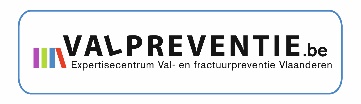 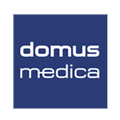 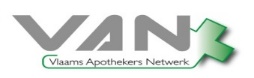 [Speaker Notes: Kennismaking
Wie is wie? (individuele rondvraag)
Wat verwachten de huisartsen/apothekers van dit MFO? (individuele rondvraag)
Wat is een MFO? (zie onder)
Verloop van een MFO? (volgende slide)


Wat is een MFO?*
MFO = Medisch-Farmaceutisch Overleg
MFO ≠ MDO (= Multi-Disciplinair Overleg= overleg tussen verschillende zorgverleners rondom 1 patiënt)
Communicatie tussen artsen en apothekers verbeteren
Zorg voor de patiënt vergroten
Terugdringen van medicatie-gerelateerde problemen
Afspraken vastleggen in een gezamenlijk protocol
Patiënt staat steeds centraal

* Dit deeltje enkel toelichten wanneer dit het eerste MFO van die groep betreft. In het andere geval kan dit eventueel worden vervangen door een korte evaluatie van het voorgaand MFO.]
Verloop MFO?
Inleiding
Bespreken evaluatie MFO 
Casussen en richtvragen
Slot
Verslag
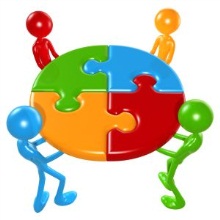 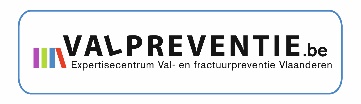 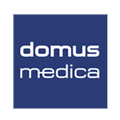 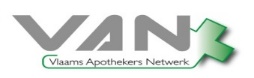 [Speaker Notes: Verloop MFO? Een MFO verloopt standaard op volgende manier : 
Inleiding:
Kennismaking: wie is wie? Wat is hun (persoonlijke) motivatie om naar deze avond te komen? Wat is hun verwachting?
Uitleg doel MFO: theoretische achtergrond betreffende het thema. 
Bespreken evaluatie MFO : 
Uitleggen methode om het effect van dit MFO te meten na 3 maand.
Casussen en richtvragen : 
Bespreken: +/- 10 minuten per casus (timing zeer belangrijk!)
Afspraken maken
Komen tot een gezamenlijk besluit (per groep)
Slot:
Individuele rondvraag: is aan alle verwachtingen voldaan (indien hier nog tijd voor is)
Gemaakte afspraken overlopen met de volledige groep (eventueel noteren op flipchart of bord)
Vastleggen datum volgend MFO
Evaluatieformulier geven (anoniem, best direct laten invullen)
Verslag: 
Na het overleg wordt er een verslag opgemaakt dat naar alle artsen en apothekers uit de betrokken regio wordt rondgestuurd. De gemaakte afspraken gelden voor iedereen. (wie maakt het verslag?)]
Valpreventie
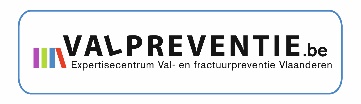 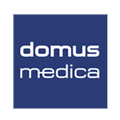 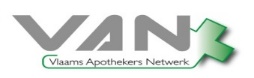 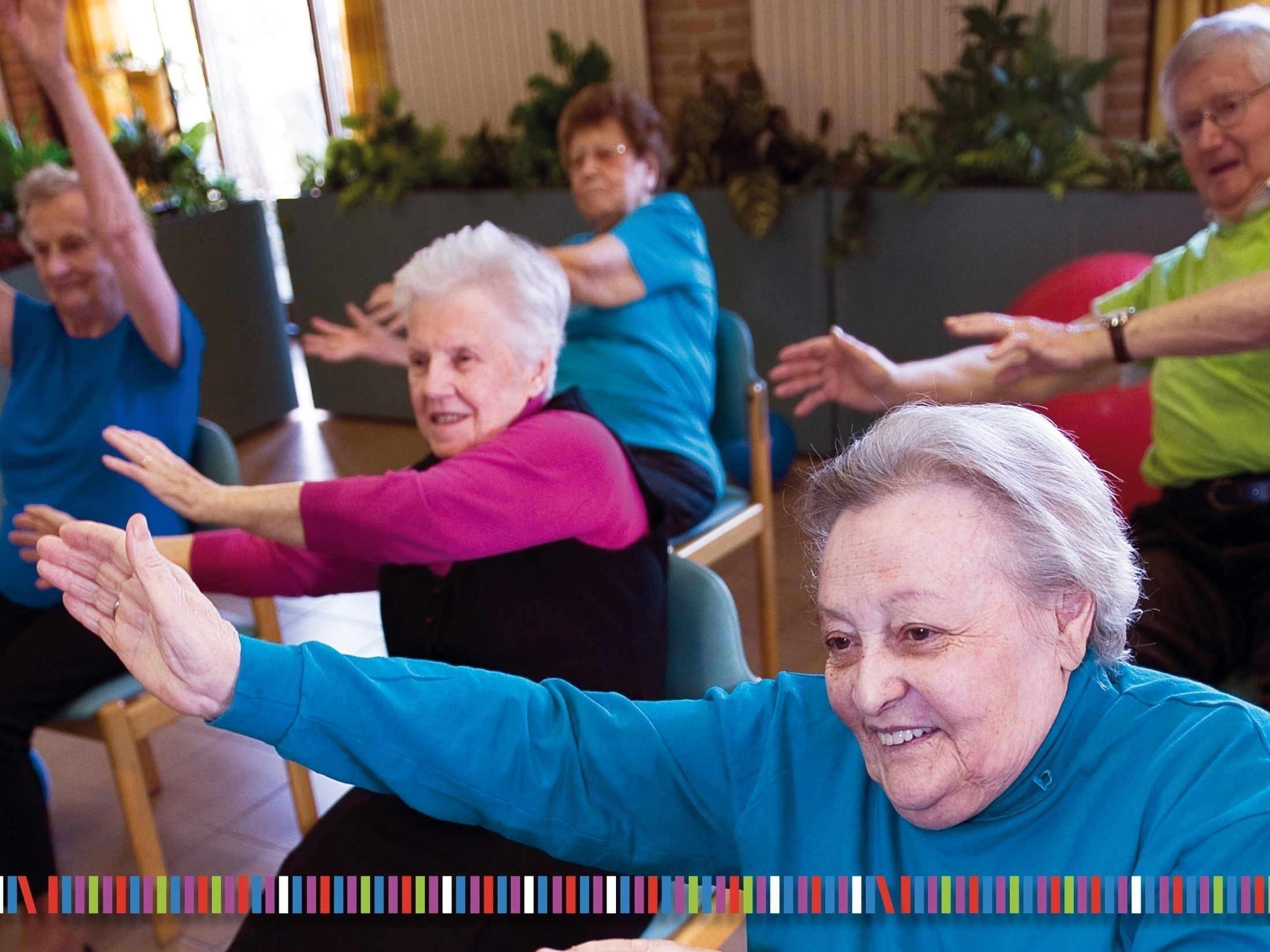 1. Overdag twee uur slapen is goed om de dag fit door te komen.
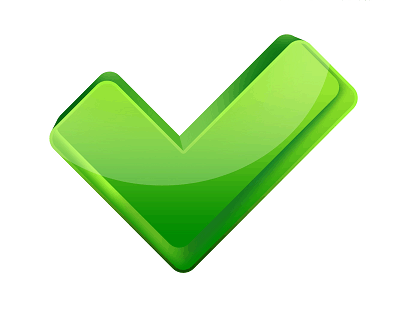 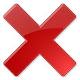 Fout
Een middagdutje mag maximum 20-30 minuten duren. Toch is dit niet voor iedereen goed.Een middagdutje als je ‘s avonds problemen ondervindt met inslapen of doorslapen is geen goed idee.
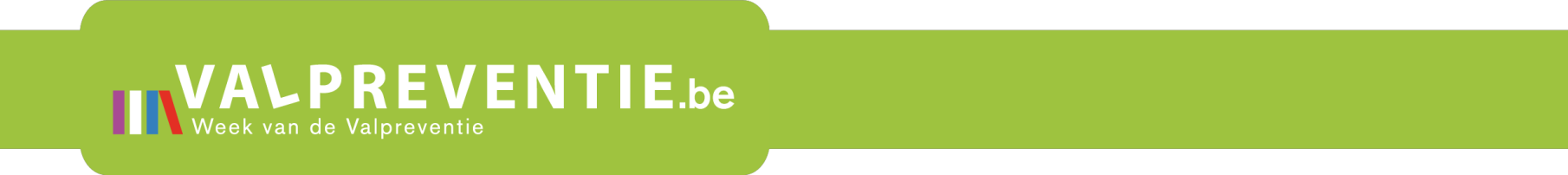 [Speaker Notes: Andere mogelijkheden om een dipje te overbruggen:
Een wandeling maken
 Een half uurtje lopen
 In de tuin werken
 Rechtstaan en enkele rekoefeningen doen
 Regelmatig een korte pauze nemen en eventjes rondwandelen
 De trap op en af lopen
 Iets fris drinken, zoals bijvoorbeeld water met een schijfje citroen of muntblaadjes]
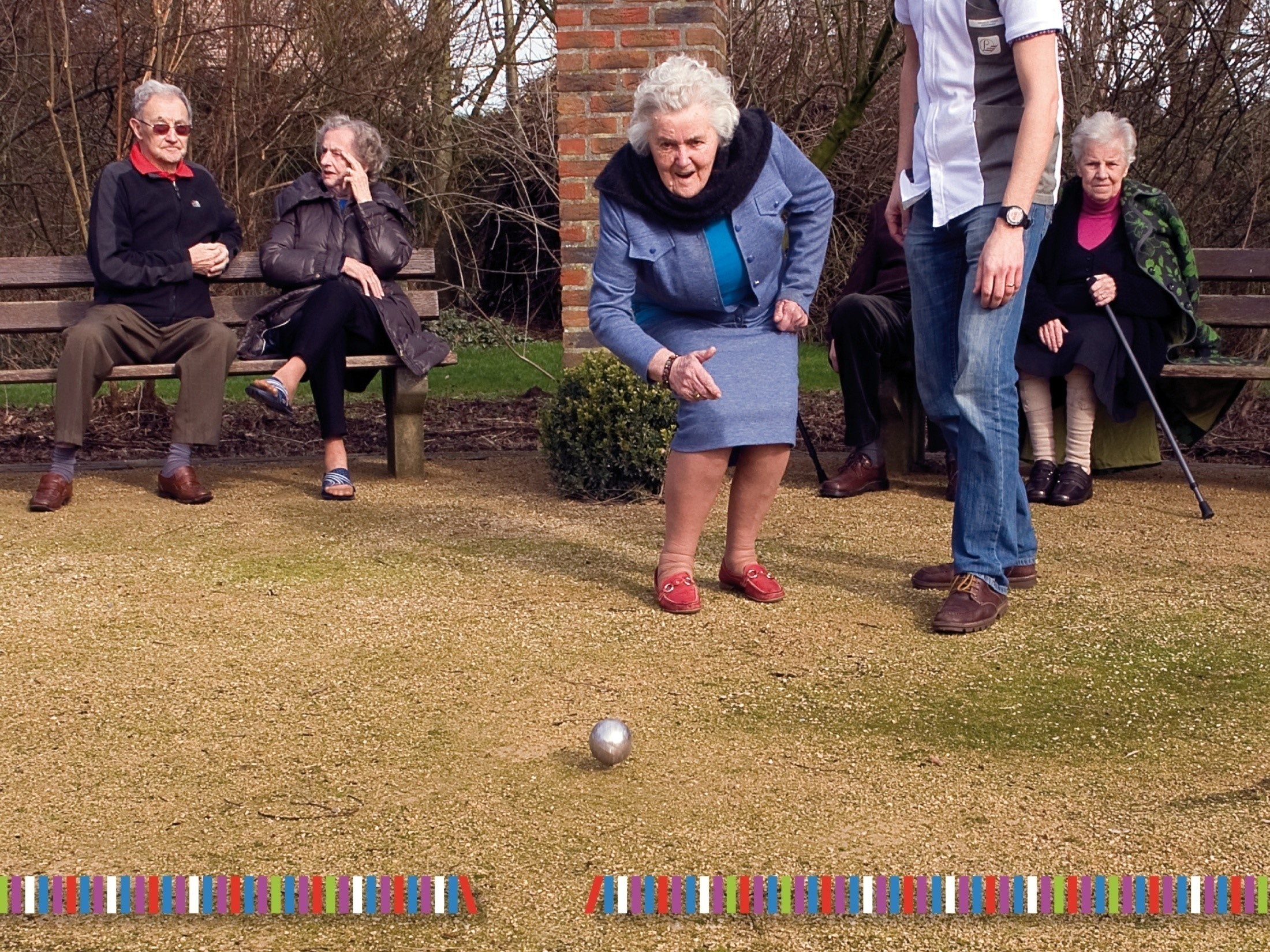 2. Hoe ouder we worden, hoe minder slaap we nodig hebben.
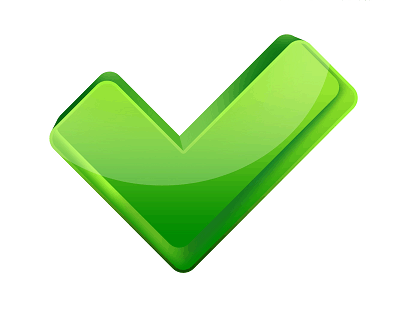 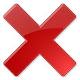 Juist
Als je ouder wordt, verandert je slaappatroon en heb je minder slaap nodig. Zo kan je bijvoorbeeld een lichtere, onderbroken of kortere slaap ervaren. Dat is heel normaal.
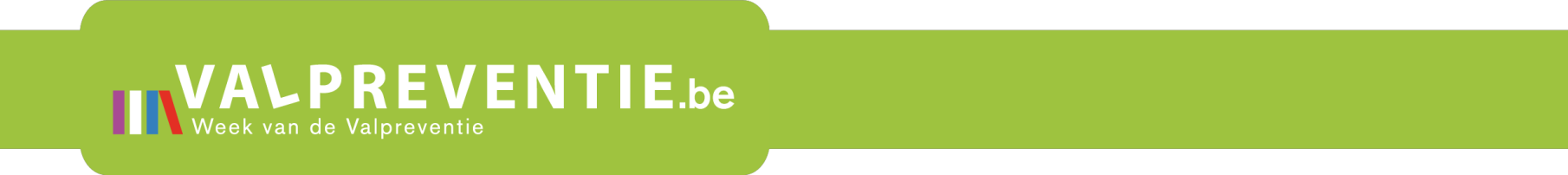 [Speaker Notes: Senioren hebben vaak aan 6 tot 6,5 uur slaap genoeg. Het duurt niet alleen langer voor ze in slaap vallen,
ook wordt de slaap oppervlakkiger omdat ze minder diep slapen. Het is volstrekt normaal dat ze ’s nachts dan vaker wakker worden.]
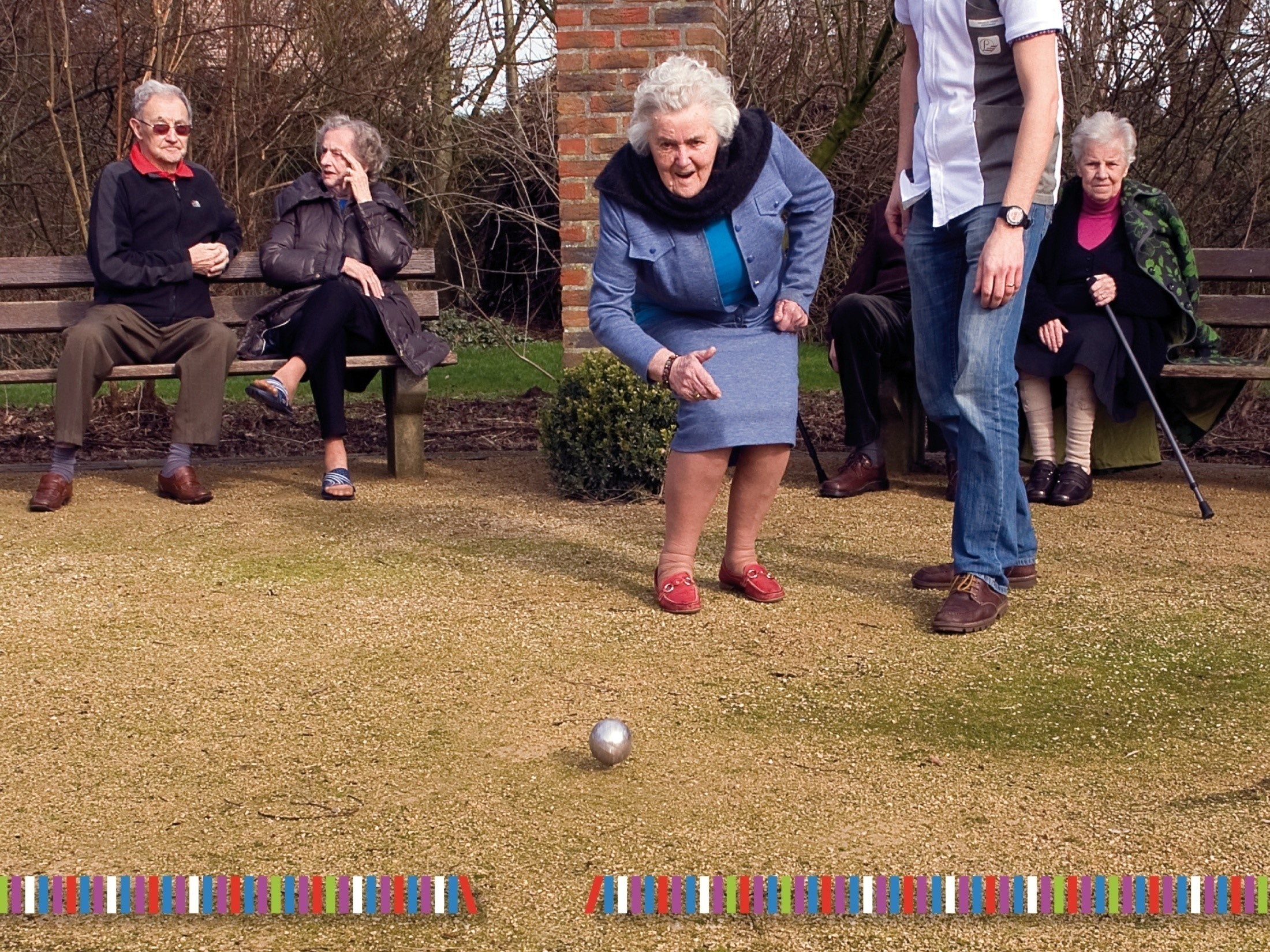 3. Het risico op een val     stijgt met de leeftijd.
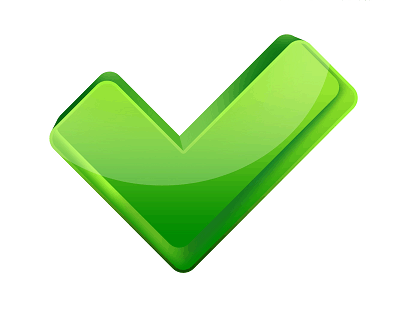 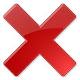 Juist
Eén op drie thuiswonende 65-plusser valt minimum 1 maal per jaar.
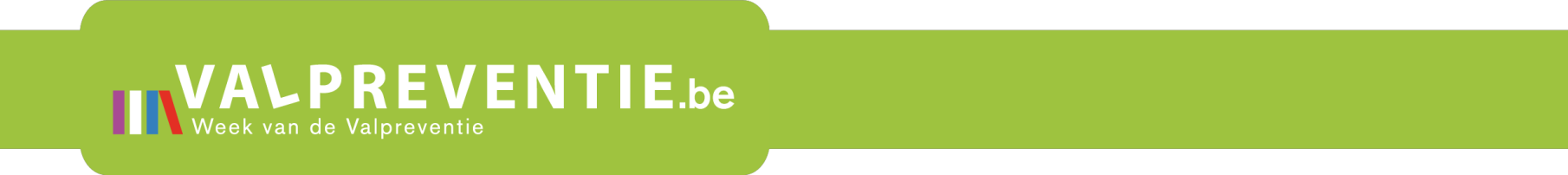 [Speaker Notes: 28% tot 35% (of 1 op 3) van de thuiswonende 65-plussers valt minstens één keer per jaar. Uit deze groep valt 10% tot 31% van de ouderen zelfs twee of meerdere keren per jaar. 32% tot 42% van de thuiswonende 75-plussers valt minstens één keer per jaar. Deze percentages zullen waarschijnlijk nog hoger liggen, want slechts één vijfde van de valpartijen wordt aan de huisarts gemeld. Ouderen verzwijgen vaak een valpartij uit angst hun zelfstandigheid te verliezen en opgenomen te worden in een rusthuis.]
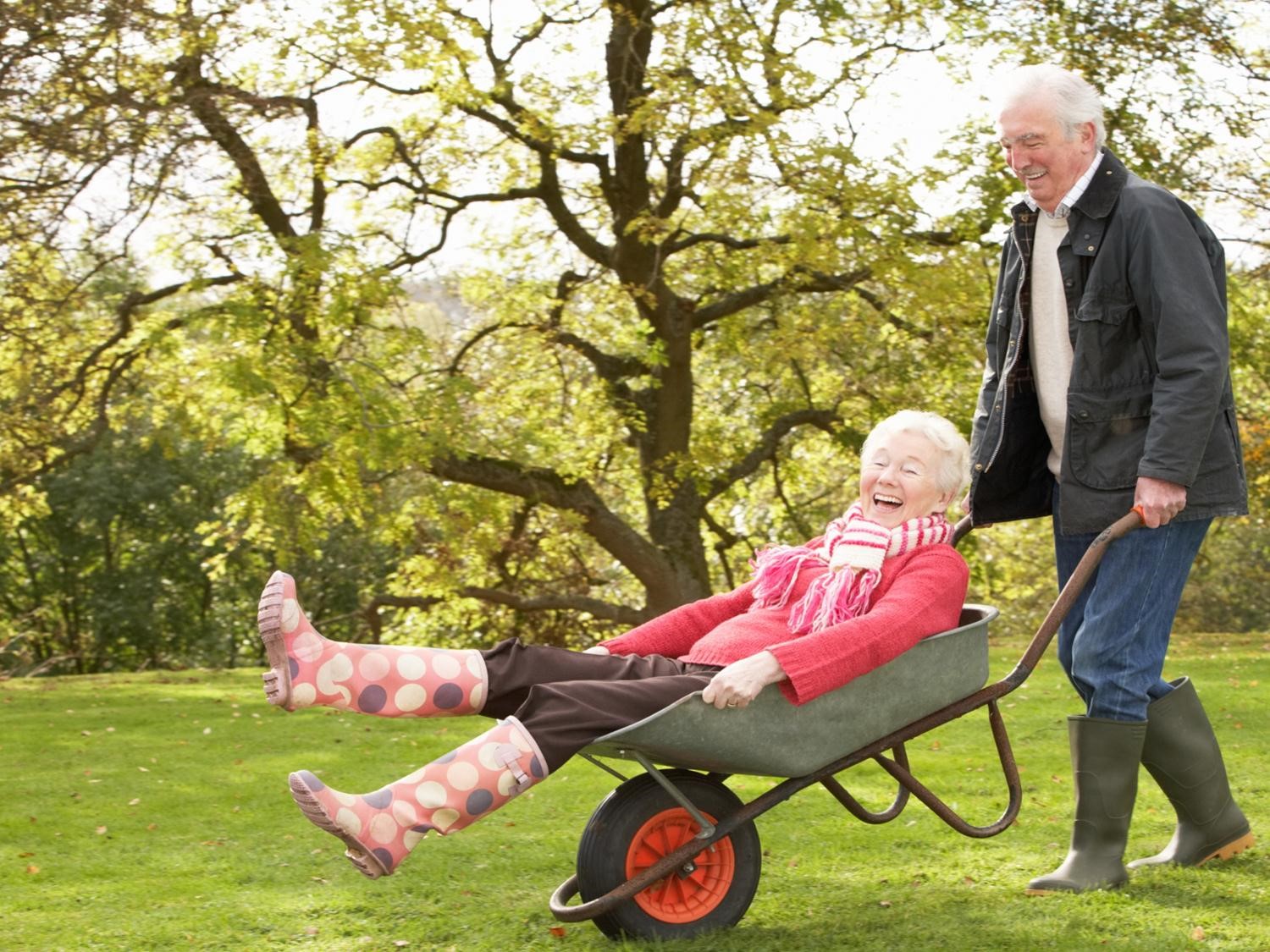 4. Hoeveel procent van de thuiswonende 65-plussers in Vlaanderen slaapt met een slaapmiddel?
 A	 25% (1/4)
 B 	 33% (1/3)
 C	 50% (1/2)
BIn Vlaanderen slaapt ongeveer één derde van de thuiswonende 65-plussers met een slaapmiddel. In WZC neemt ongeveer de helft van de bewoners slaapmedicatie.
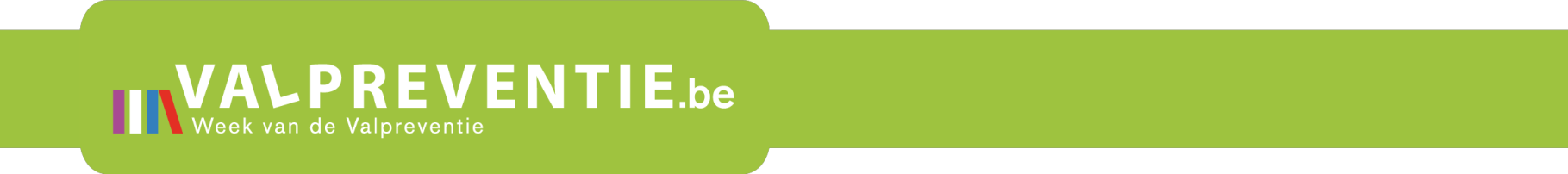 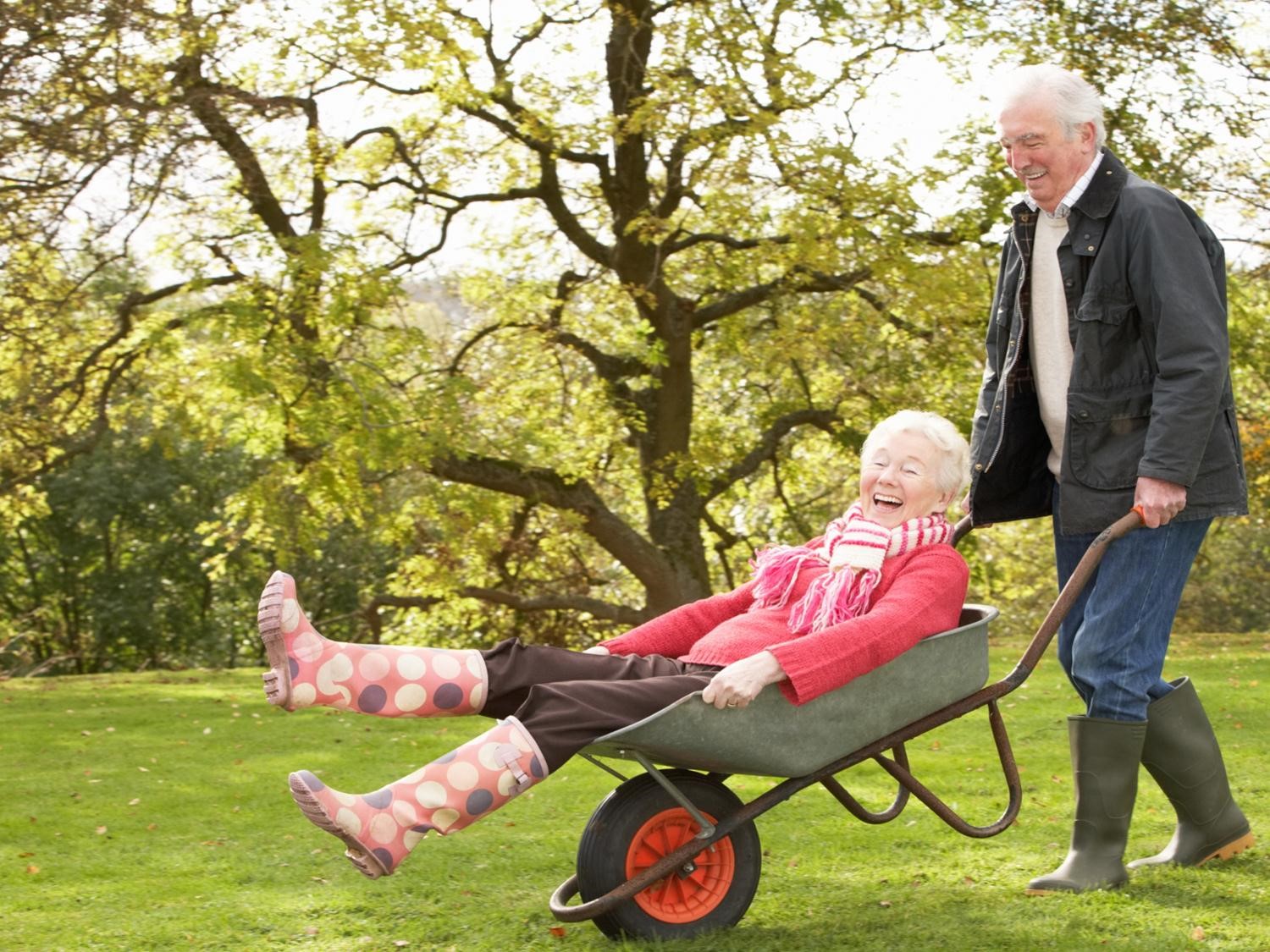 5. Wanneer stijgt het risico op vallen?

 A	 Vanaf 2 medicijnen
 B 	 Vanaf 4 medicijnen
 C	 Vanaf 6 medicijnen
BVaak stijgt het risico op vallen wanneer er 4 of meer verschillende geneesmiddelen worden ingenomen. Deze kunnen elkaar tegenwerken of versterken, waardoor het risico op vallen stijgt.
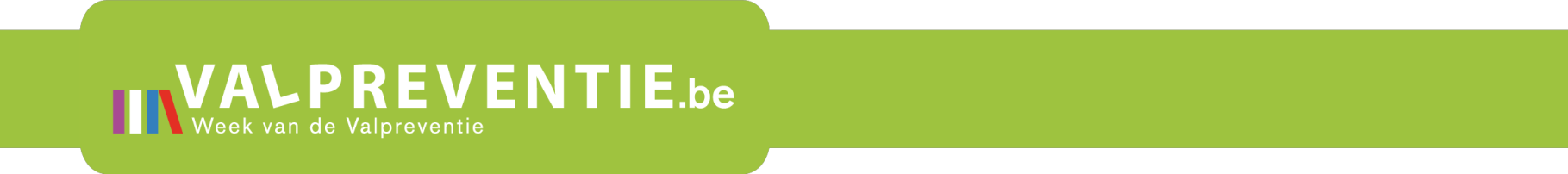 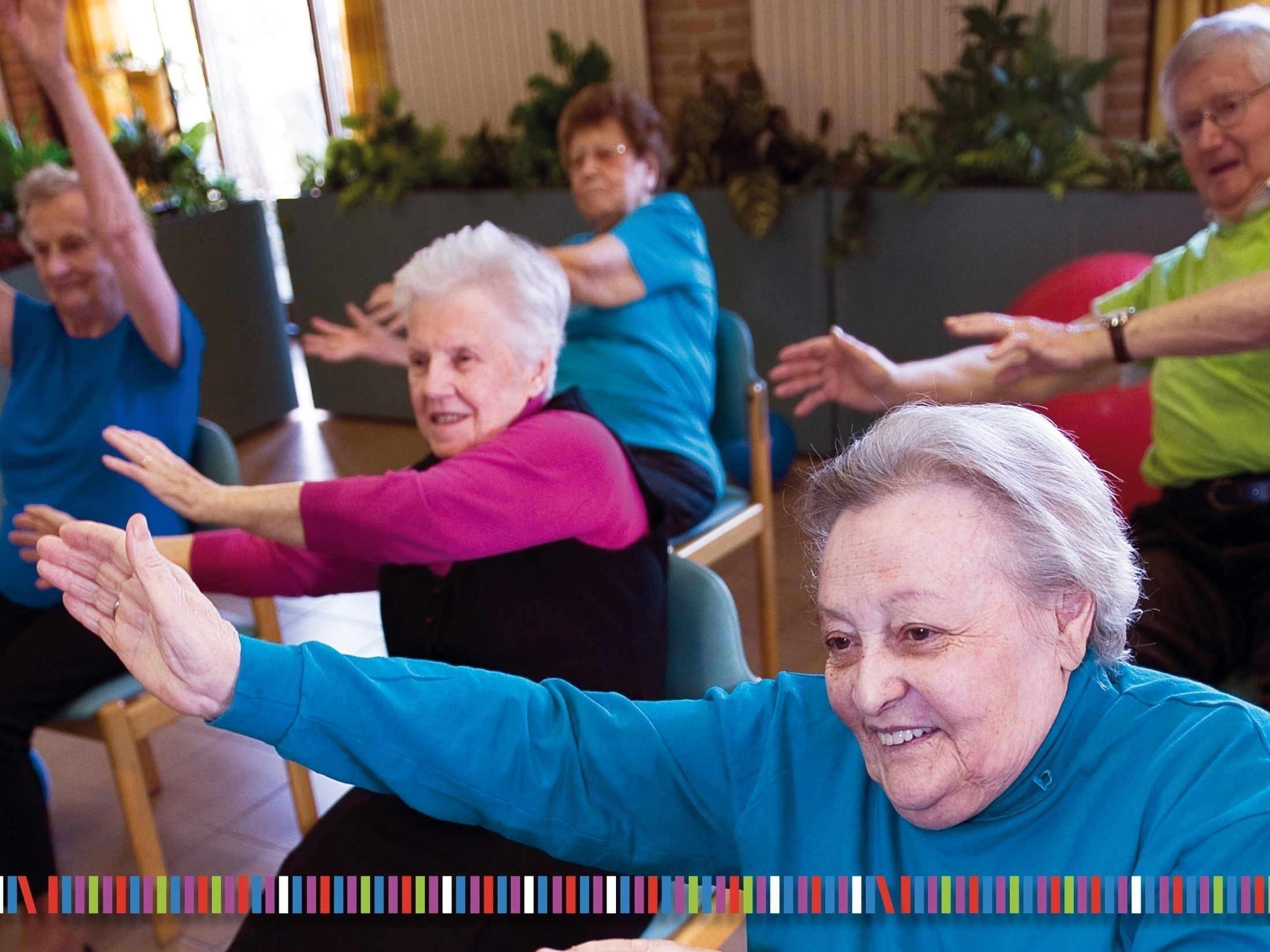 6. Welke geneesmiddelen doen het valrisico verhogen?

Lorazepam
Hygroton®
Lanoxin®
Zolpidem
Haldol®
Amitryptiline
Sertraline
Allemaal
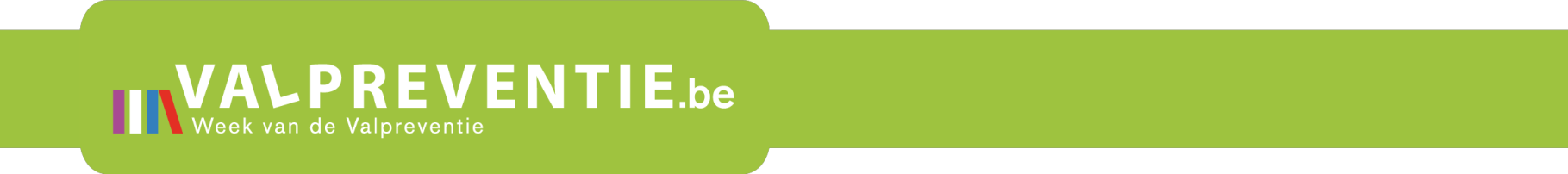 Incidentie
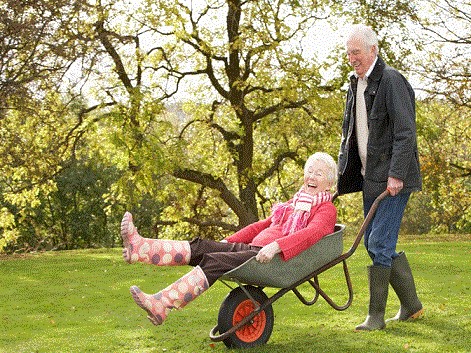 Wist je dat...
Het risico op vallen stijgt als je ouder wordt
1 op 3 ouderen valt jaarlijks minstens 1 keer
Vrouwen vallen 2x zoveel dan mannen
In woonzorgcentra vallen ouderen meer
Realiteit
Ondanks deze hoge cijfers is er toch nog een onderschatting van de problematiek. 

Een valincident zonder letsel wordt vaak niet gemeld omdat: 
het een confrontatie betekent met toegenomen fragiliteit 
ouderen vrezen voor een opname in een woonzorgcentrum
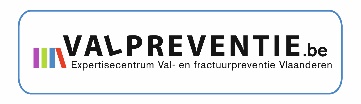 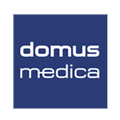 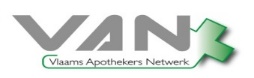 Wat zijn de valrisicofactoren?
evenwicht, spierkracht, mobiliteit
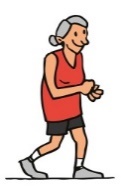 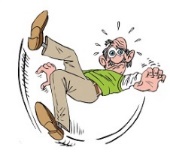 valangst
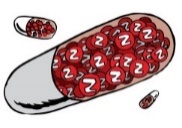 medicatie
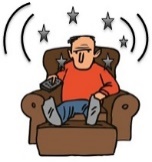 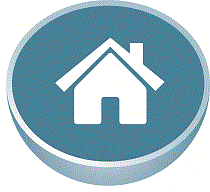 omgeving en gedrag
duizeligheid
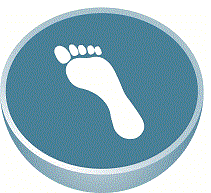 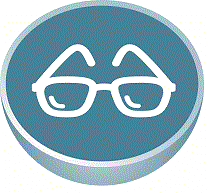 voeten en schoeisel
zicht
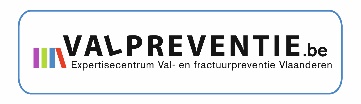 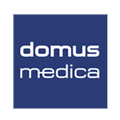 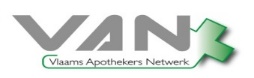 21
[Speaker Notes: VALRISICOFACTOREN
Voor de Vlaamse praktijkrichtlijn “Valpreventie bij thuiswonende ouderen: Praktijkrichtlijn voor Vlaanderen” (Milisen et al., 2010) werden 7 risicofactoren geselecteerd, op basis van de best beschikbare wetenschapelijke evidentie ter preventie van vallen. 

7 risicofactoren:
Evenwicht, spierkracht & mobiliteit
Risicomedicatie
Duizeligheid
Problemen met het zicht
Problemen met voeten & schoeisel
Risico’s in de omgeving en het gedrag
Valangst]
Wat zijn de gevolgen van een val?
Een val kan ernstige lichamelijke, 
psychosociale en 
financiële gevolgen hebben
Kleine letsels bv. verstuiking
Grote letsels bv. heupfractuur
Valangst
Activiteiten vermijden
Na een heupfractuur herstelt slechts 1 op 5 volledig.
Opname in woonzorgcentrum
Opname in ziekenhuis
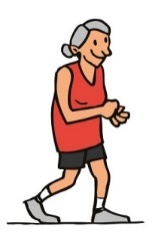 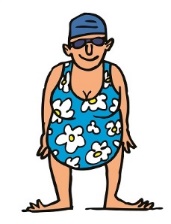 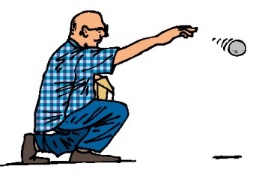 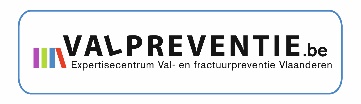 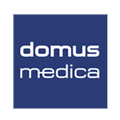 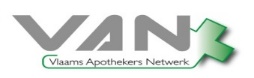 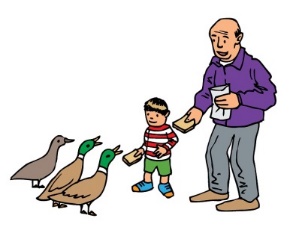 22
Voorbeeld: Gevolgen van een heupfractuur
Ten gevolge van een heupfractuur:
herwint   slechts   1   op   5  ouderen  zijn  volledige  ADL-zelfstandigheid (Activiteiten van het Dagelijkse Leven)
wordt 1 op 5 ouderen immobiel
sterft 1 op 3 ouderen binnen het jaar na het valincident – dit toegenomen sterfterisico blijft behouden tot 10 à 15 jaar na de heupfractuur
riskeert 6 tot 12% een nieuwe heupfractuur
De extra kosten voor een heupfractuur, inclusief de 12 maanden nazorg, worden geschat op gemiddeld €11.500 per patiënt. Met zo’n 15.000-tal heupfracturen per jaar loopt dat cijfer gigantisch hoog op voor ons land: in 2010 bedroeg de totale kostprijs voor België €308.000.000.
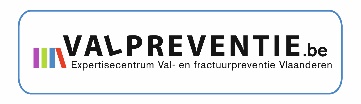 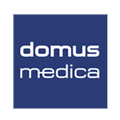 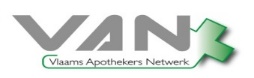 Fractuurpreventie
Veel ouderen: gecombineerd tekort Ca en vit D
Correcte dosering: 800 IE vitamine D en 500 of 1000 mg Calciumcarbonaat (afhankelijk van de voeding)
Therapietrouw nakijken! Therapietrouw osteoporose-medicatie is slechts 40-60%
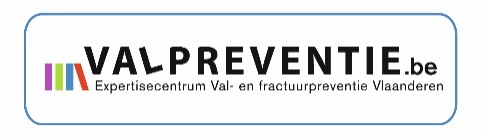 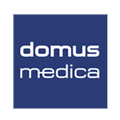 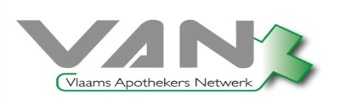 [Speaker Notes: Calcium- en vitamine D-supplementen 
Er is onvoldoende evidentie om systematisch extra calcium en vitamine D aan te raden. 
Algemene screening van vitamine D wordt niet geadviseerd. 

Calciumsupplement  
Wanneer? 
bij vrouwen/mannen ≥65 jaar met onvoldoende calcium-inname in het dieet. 
bij vrouwen/mannen met osteoporose. 
bij vrouwen/mannen onder chronische systemische corticotherapie (bv. prednisolone-equivalent van 4 of meer mg/dag). 
Hoeveel?
In de praktijk wordt afhankelijk van de voedingsanamnese 500 mg (bij 2 porties zuivel) of 1000 mg (bij 0-1 portie zuivel) elementair calciumsupplementen per dag aangeraden. 
Vanaf 3 porties zuivel per dag wordt de calciuminname via de voeding als voldoende beoordeeld en zijn geen extra supplementen nodig. 
Calciumverrijkte sojaproducten worden op gebied van calcium gelijkgeschakeld met melkproducten. Soms kan een verwijzing naar een diëtist overwogen worden voor een voedingsadvies. 
Vitamine D-supplement 
Wanneer? 
bij vrouwen/mannen met onvoldoende blootstelling aan zonlicht, klederdracht met volledige bedekking van de huid, donker huidstype. 
bij ouderen die verblijven in een woonzorgcentrum. 
bij alle patiënten met een verhoogd valrisico: vitamine D heeft een direct effect op de spierfunctie en het evenwicht en reduceert het aantal valpartijen. Zie ook de praktijkrichtlijn ‘Valpreventie bij thuiswonende ouderen’. www.valpreventie.be/Zorgverlener/Valpreventiebijthuiswonendeouderen/Praktijkrichtlijn.aspx 
bij vrouwen/mannen met osteoporose. 
bij vrouwen/mannen onder chronische systemische corticotherapie (bv. prednisolone-equivalent van 4 of meer mg/dag). 
Hoeveel?
 800 IE/dag]
Week van de Valpreventie
2016: 5de editie Week van de Valpreventie (WvdV)
Laatste week van april (jaarlijks)
Doel:  65- plussers, hun familie en alle gezondheidszorg- en welzijnswerkers in Vlaanderen sensibiliseren en informeren over val- en fractuurpreventie
Samenwerking tussen het Expertisecentrum Val- en fractuurpreventie Vlaanderen (EVV), het Vlaams Instituut voor Gezondheidspromotie en Ziektepreventie (VIGeZ) en het Lokaal Gezondheidsoverleg  (LOGO), met ondersteuning van het Vlaams Agentschap Zorg en Gezondheid.
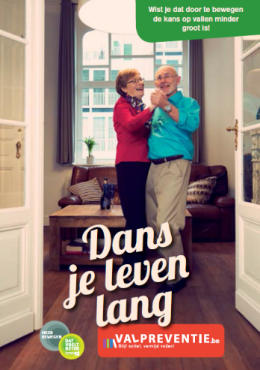 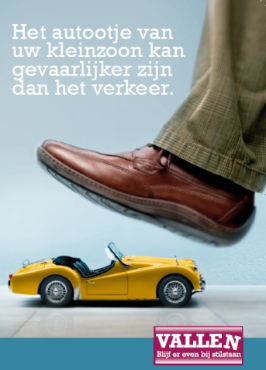 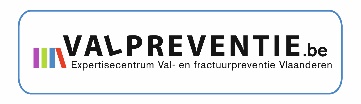 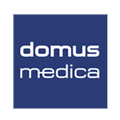 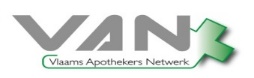 [Speaker Notes: WEEK VAN DE VALPREVENTIE
De Week van de Valpreventie stelt jaarlijks 1 risicofactor in het licht waarrond ouderen en zorgverleners worden geïnformeerd en gesensibiliseerd.
 
Thema’s Week van de Valpreventie (voorgaande jaren): 
2012: Valpreventie in woonzorgcentra
2013 en 2014: Focus op de valrisicofactor “bewegen” (evenwicht, spierkracht en mobiliteit). De 'Dans je leven lang!' campagne, om zoveel mogelijk ouderen in beweging te krijgen / houden, was een groot succes!
2015 en 2016: Focus op de valrisicofactor “medicatie” en meer specifiek op het verband tussen psychofarmaca en vallen. Voor het grote publiek ligt de focus op het gebruik en afbouw van benzodiazepines.]
Psychofarmaca en vallen
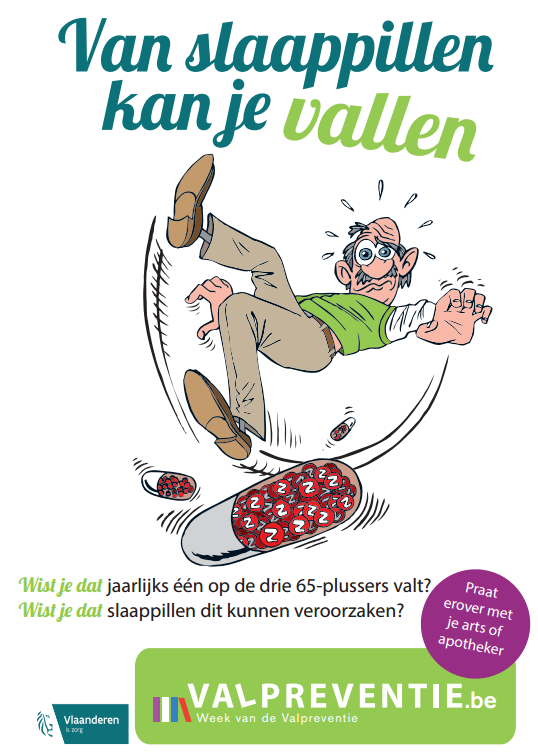 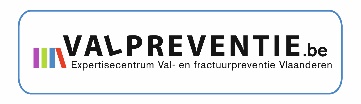 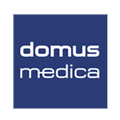 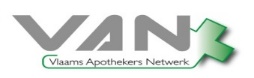 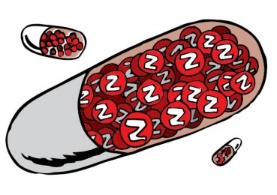 Let op medicatie!
Valrisico stijgt indien de patiënt:

≥ 4 verschillende geneesmiddelen inneemt zoals

Sedativa, vnl. benzodiazepines
Antidepressiva, vnl. de tricyclische antidepressiva en de SSRI’s
Antipsychotica, vnl. de klassieke antipsychotica
Anti-epileptica
Antihypertensiva
Diuretica
Digoxine
Type IA antiaritmica
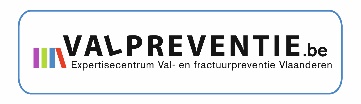 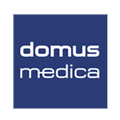 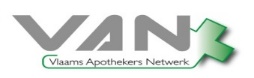 [Speaker Notes: LET OP MEDICATIE!
Geneesmiddelen behoren tot  één van de risicofactoren die tot een val kunnen leiden. 

Het valrisico verhoogt indien de patiënt:
≥ 4 verschillende geneesmiddelen inneemt
Specifieke risicovolle medicatie gebruikt zoals
Sedativa, vnl. benzodiazepines
Antidepressiva, vnl. de tricyclische antidepressiva en de SSRI’s
Antipsychotica, vnl. de klassieke antipsychotica
Anti-epileptica
Antihypertensiva
Diuretica
Digoxine
Type IA antiaritmica]
Let op medicatie!
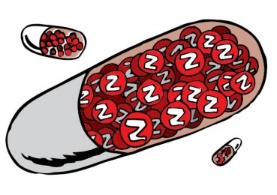 Specifieke risicovolle medicatie gebruikt zoals psychofarmaca: 
Sedativa, vnl. benzodiazepines
Antidepressiva
Antipsychotica, vnl. de klassieke antipsychotica
Psychofarmaca en vallen
Duidelijk verband aangetoond tussen verhoogd valrisico bij ouderen en gebruik van psychofarmaca: 
Valrisico ongeveer x 1,7 !!

Ouderen metaboliseren deze molecules trager en zijn gevoeliger voor de mogelijke neveneffecten van deze medicatie zoals: 
Sedatie
Duizeligheid 
Orthostatische hypotensie 
Cognitieve achteruitgang
Delier
Afhankelijkheid
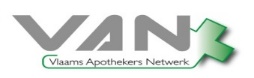 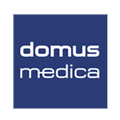 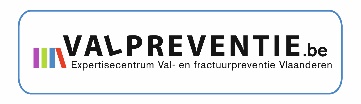 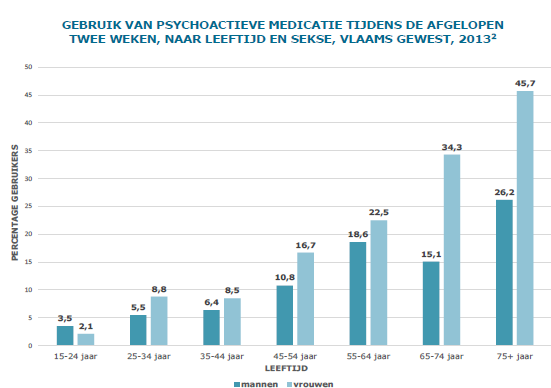 Bron: www.vad.be
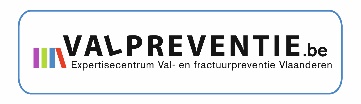 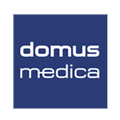 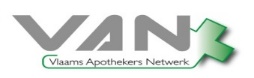 Wat kunnen we doen?
Het rationaliseren van het geneesmiddelenbeleid is een effectieve manier om het aantal valincidenten te verminderen:
Graduele, stapsgewijze afbouw van psychofarmaca reduceert significant het aantal valincidenten
Aanpassing van voorschrijfgedrag van artsen kan het valrisico op significante wijze reduceren.
Het afbouwen/stoppen van psychofarmaca bij ouderen is mogelijk zowel voor benzodiazepines, antipsychotica en antidepressiva.
Het aanbieden van een gestructureerde educatiefolder over benzodiazepines motiveert ouderen om hierover een gesprek aan te gaan met hun huisarts of apotheker, wat resulteert in een significante afbouw van medicatie. Deze educatiebrochure is verkrijgbaar via www.valpreventie.be
[Speaker Notes: Het rationaliseren van het geneesmiddelenbeleid is een effectieve manier om het aantal valincidenten te
verminderen:
- Graduele, stapsgewijze afbouw van psychofarmaca reduceert significant het aantal valincidenten.21-26
- Aanpassing van voorschrijfgedrag van artsen kan het valrisico op significante wijze reduceren.25,27
- Het afbouwen/stoppen van psychofarmaca bij ouderen is mogelijk zowel voor benzodiazepines28-30, antipsychotica31,32 en antidepressiva.33
Het aanbieden van een gestructureerde educatiefolder over benzodiazepines motiveert ouderen om hierover een gesprek aan te gaan met hun huisarts of apotheker, wat resulteert in een significante afbouw van medicatie.34 Deze 
    educatiebrochure is verkrijgbaar via www.valpreventie.be

Het is mogelijk de bronnen te raadplegen in volgend document : Achtergrondinformatie bij de algoritmes voor oordeelkundig gebruik van
psychofarmaca in het kader van valrisico bij ouderen (www.valpreventie.be)]
Opstart en afbouw van benzodiazepines
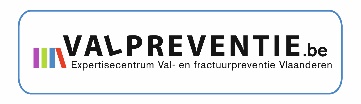 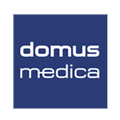 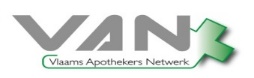 Opstart benzodiazepine
Elk benzodiazepine: 
START: 
Overweeg niet-farmacologische therapie (zie volgende dia)
Verkies een intermediair werkend of Z-product aan de halve dosering van jongvolwassenen voor niet langer dan 1 tot 2 weken (tolerantie voor de gewenste en sommige ongewenste effecten na 1 tot 2 weken inname. Psychische en fysieke afhankelijkheid na 1 tot 2 weken inname)
Leg de patiënt goed uit dat het benzodiazepine slechts tijdelijk mag worden ingenomen en noteer de stopdatum op de verpakking
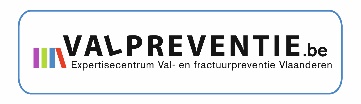 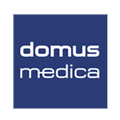 Bron: GheOP3S-tool-Versie 2-sept 2014; BCFI
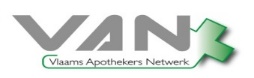 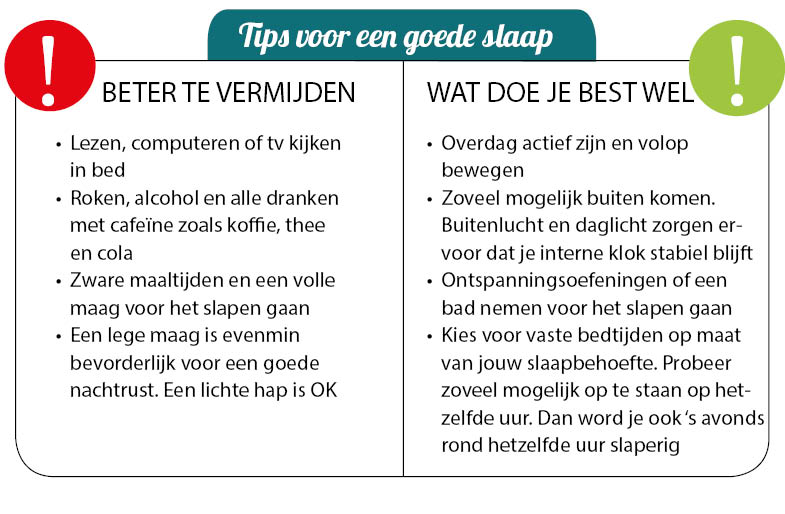 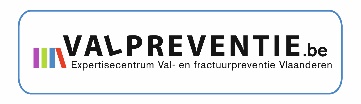 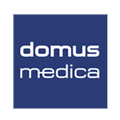 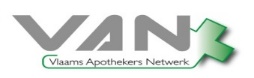 Benzodiazepine afbouwen
Afbouw langdurige behandeling
Een geleidelijke vermindering van dosis is te verkiezen boven plotse stopzetting van behandeling
Dosis kan ↓ worden met 10 – 25% van de initiële dosis om de 1 à 2 weken
Niet aangewezen om van type BDZ te veranderen
Niet aangewezen om een ander GM toe te voegen
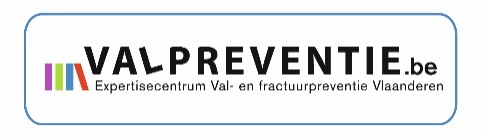 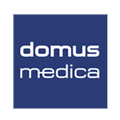 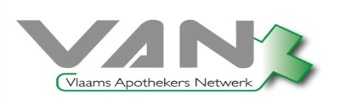 Bron: www.valpreventie.be (Instructies omtrent afbouw BDZ)
[Speaker Notes: Een geleidelijke vermindering van de dosis is te verkiezen boven een plotse stopzetting van de behandeling (Grade A). 
De dosis kan bijvoorbeeld worden verminderd met 10 tot 25% van de aanvangsdosis om de één à twee weken. 
 Het is niet aangewezen om van type benzodiazepine te veranderen (korte versus lange halfwaardetijd) vóór de progressieve vermindering van de dosis (Grade A). 
Het toevoegen van een ander geneesmiddel is niet aangewezen (Grade A). 
De cognitieve en psychomotorische prestaties van oudere mensen die het gebruik sinds meerdere jaren van benzodiazepines als hypnoticum stopzetten, verbeterden ten opzichte van hen die dit niet deden (Grade B).
 Er is geen verschil in de dagelijkse duur en de kwaliteit van de slaap tussen de oudere patiënten die de hypnotica stopzetten en zij die dit niet deden (Grade B). 



Bron: Chevalier P., Debauche M., Dereau P., Duray D., Gailly J., Paulus D., Vanhalewyn M. (2011). Geneesmiddelenverslaving. Domus Medica vzw, Huisarts Nu, 40(3), p110. 
Meer informatie 
Farmaka vzw, Formularium Ouderenzorg: Slaapstoornissen (2015). 
http://www.farmaka.be/nl/formularium/208#main]
Hoe een benzodiazepine of een Z-product afbouwen?
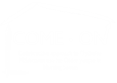 Risico’s verbonden aan het chronisch gebruik van benzodiazepines of z-producten: 

Langetermijn effectiviteit is niet bewezen (effectiviteit verdwijnt reeds na 15 – 30 dagen)
Risico op afhankelijkheid en tolerantie reeds na 15 dagen
Risico op ongewenste effecten (oversedatie, geheugenstoornissen, vallen, verwardheid,…)
Niet substitueren door een langwerkend benzodiazepine want bij oudere personen is er een risico op accumulatie o.w.v. de lange halfwaardetijd.
Een progressieve afbouw of eventueel substitutie door een halflangwerkend benzodiazepine vooraleer een progressieve afbouw
Kortwerkende  benzo-diazepines
Bij optreden van ontwenningsverschijnselen:

Behoud de huidige dosis totdat de symptomen stabiel zijn, bouw nadien terug af maar aan een lager tempo.



! Het onderscheid tussen ontwenningsverschijnselen en het heroptreden van de initiële slapeloosheid is moeilijk te maken !
Afbouwschema
Langzaam
Progressieve afbouw van de dosis (bvb. met 10 à 20% per week of per 2 weken.
Halflangwerkende benzodiazepines
! Er bestaat momenteel geen consensus over hoe een benzodiazepine het best afgebouwd wordt !
Langwerkende benzodiazepines
Een progressieve afbouw kan vergemakkelijkt worden door het gebruik van magistrale bereidingen
Bron: BCFI 2015, Folia pharmacotherapeutica « verantwoord gebruik van benzodiazepines » 2002 , « Chronic benzodiazepine use in nursing home residents: assessment of benefits and risks in insomnia » Jolyce Bourgeois 2015
Laatste update: april 2015
Hoe een benzodiazepine of een Z-product afbouwen?
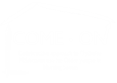 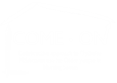 Na een succesvolle afbouw, zal een verbetering waarneembaar zijn van: 

De cognitieve functie, de psychomotorische functie, het geheugen, de reactietijd, het evenwicht en de alertheid.
Uit een pilootstudie in Belgische WZC, bleek dat het voor 66% van de bewoners mogelijk is om een succesvolle afbouw van benzodiazepines te verwezenlijken.
Bron: BCFI 2015, Folia pharmacotherapeutica « verantwoord gebruik van benzodiazepines » 2002 , « Chronic benzodiazepine use in nursing home residents: assessment of benefits and risks in insomnia » Jolyce Bourgeois 2015, « Eur.J. Clin Pharmacol. 2014 Oct; 70(10): 1251-60
Laatste update: april 2015
Minimale interventie
Ook een minimale interventie door de zorgverlener i.v.m. afbouwen slaapmedicatie heeft dikwijls al een positief effect ook al staat de patiënt er in eerste instantie weigerachtig tegenover.
Onder minimale interventies verstaan we : 
het verzenden van een brief met het advies het benzodiazepinegebruik te stoppen
het uitreiken van (zelfhulp)informatie (apotheker, huisarts,..)
een korte consultatie bij de huisarts.
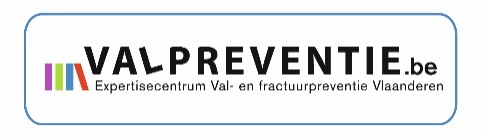 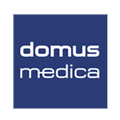 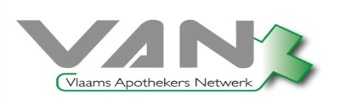 [Speaker Notes: Bron : Geneesmiddelenbrief Farmaka : “MINIMALE INTERVENTIES OM HET LANGDURIG GEBRUIK VAN BENZODIAZEPINES TE STOPPEN “.]
Richtlijnen
Richtlijn Domus Medica: 
“Aanpak van slapeloosheid in de 1ste lijn” (12/2011)
 Preventie van letsels ten gevolge van vallen bij 65-plussers (3/2004 – in herziening)
ZEPHYR platform (Universiteit Gent): E-learning omtrent afbouw benzodiazepines
Apotheekrichtlijn APB: “Angst, stress en slaapproblemen”
Eerste en herhaalde uitgifte van benzodiazepines
Niet-medicamenteuze behandeling
Motivationele aanpak
Het Huis: leer online over motiverende gespreksvoering (www.VAD.be)
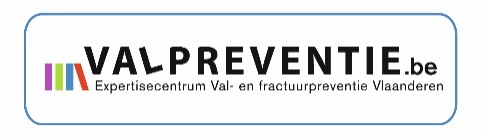 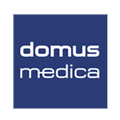 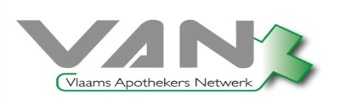 Beschikbaar materiaal
Educatiebrochure ‘Van slaappillen kan je vallen’
Algoritmes voor oordeelkundig gebruik van psychofarmaca i.k.v. valrisico bij ouderen
Achtergrondinformatie psychofarmaca en verhoogd valrisico
Algoritme benzodiazepines/Z-producten
Algoritme antidepressiva
Algoritme antipsychotica
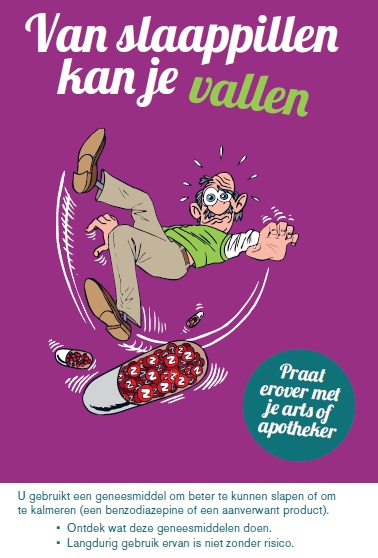 Alle materiaal is terug te vinden op www.valpreventie.be
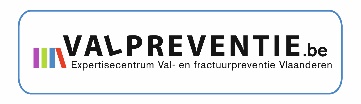 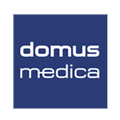 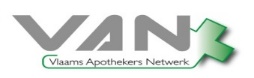 5. Multidisciplinaire samenwerking
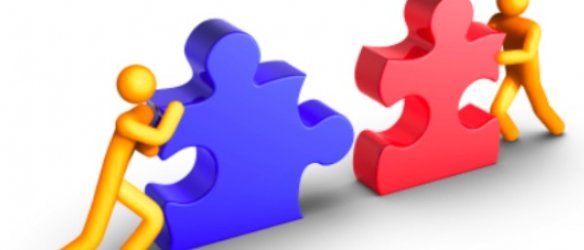 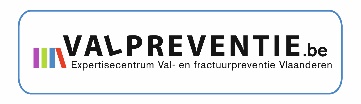 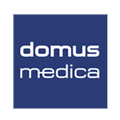 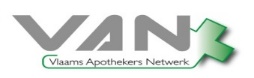 Een multidisciplinaire aanpak
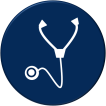 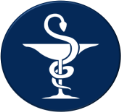 Apotheker

Gedeeld farmaceutisch dossier
Geneesmiddelen op voorschrift en zonder voorschrift
Medicatiebewaking
Patiënt staat centraal!
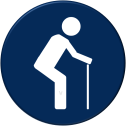 Huisarts

Stelt de diagnose
Volgt klinische parameters op
Stelt de behandeling in en volgt op
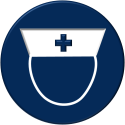 (Thuis)verpleegkundige

Komt bij de patiënt thuis
Hoort veel en ziet veel
Zet soms medicatie klaar
Merkt bijwerkingen op
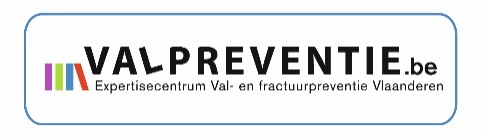 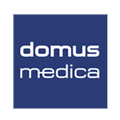 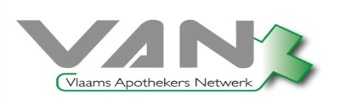 Een multidisciplinaire aanpak
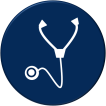 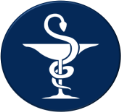 Patiënt staat centraal!
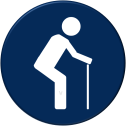 Huisarts

Stelt de diagnose
Volgt klinische parameters op
Stelt de behandeling in en volgt op
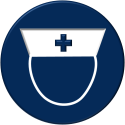 Apotheker
(Thuis)verpleegkundige

Komt bij de ptn thuis
Hoort veel en ziet veel
Zet soms medicatie klaar
Merkt bijwerkingen op
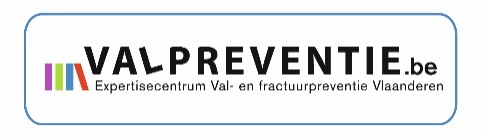 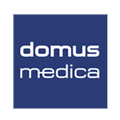 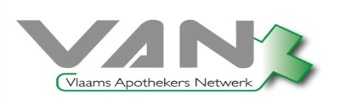 Wat kan de apotheker doen?
Maak een medicatieschema en deel/valideer met de huisarts + regelmatige update
Eerste en herhaalde uitgiftebegeleiding
Slaapmiddel niet elke avond nemen, halve tablet, niet in het weekend, ….
Stopdatum vermelden op de verpakking
Labels 
‘kan slaperigheid veroorzaken’, ’30 min blijven zitten na inname’ ‘de aanbevolen hoeveelheid niet overschrijden’
Evaluatie van het medicatiegebruik bij risico-patiënten (ouderen met polymedicatie, psych patiënten)
Correcte posologie, therapieduur, dubbelmedicatie, bijwerkingen en interacties, medicatie geschikt voor ouderen?
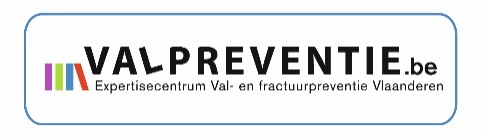 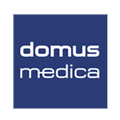 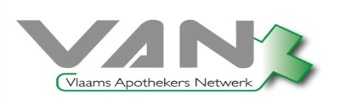 Wat kan de apotheker doen?
Magistrale bereidingen maken ter afbouw
Post-hospitalisatie 
de patiënt doorverwijzen naar huisarts voor opvolging ontslagmedicatie
Therapietrouw stimuleren. 
Medicatieschema, pillendoos
Niet-medicamenteus advies 
beperk dutjes overdag, matig koffie/thee, enz…
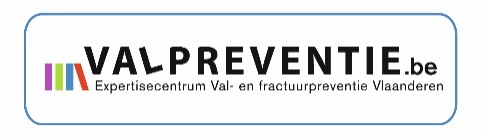 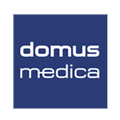 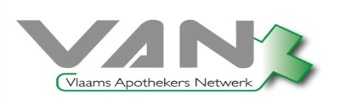 Een multidisciplinaire aanpak
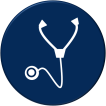 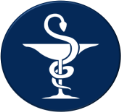 Apotheker

Gedeeld farmaceutisch dossier
Geneesmiddelen op voorschrift en zonder voorschrift
Medicatiebewaking
Patiënt staat centraal!
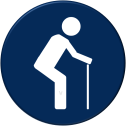 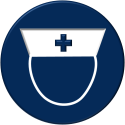 Huisarts
(Thuis)verpleegkundige

Komt bij de ptn thuis
Hoort veel en ziet veel
Zet soms medicatie klaar
Merkt bijwerkingen op
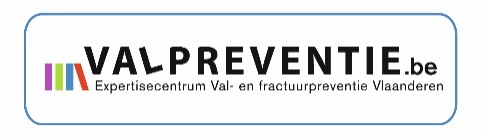 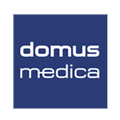 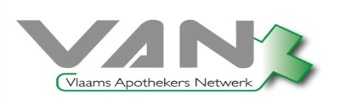 Wat kan de huisarts doen?
Afbouw van benzo’s: ook de apotheker op de hoogte brengen
Apr. kan boodschap arts versterken naar de patiënt en mantelzorger toe
Controle op ‘shoppen’ bij meerdere artsen
GFD: controle op ‘shoppen’ in meerdere apotheken
Afbouwen via magistraal
Bij opstart een stopdatum bepaald?
Schrijf op het VS 
Start to Stop
Schrijf op het VS: STS
Medicatieschema delen 
= gedeelde verantwoordelijkheid arts en apr (op papier of via Vitalink)
Korte therapieduur
halve verpakking of 1 strip voorschrijven (doosje moet wel volledig worden betaald)
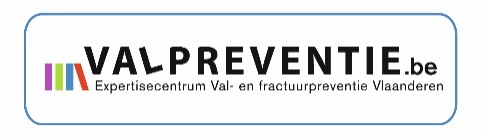 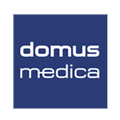 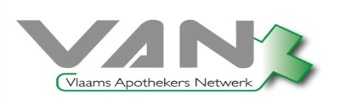 [Speaker Notes: Start to stop]
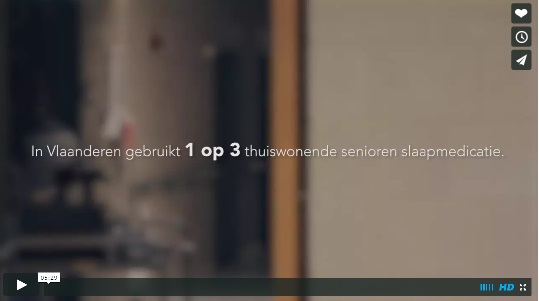 Sensibilisatiefilmpje
Wat is jullie reactie op het filmpje?
Kunnen jullie een voorbeeld geven uit jullie dagelijkse praktijk waar patiënten hun slaapmiddel succesvol hebben kunnen afbouwen? 
Wat was hun motivatie? 
Wat zijn  mogelijke valkuilen?
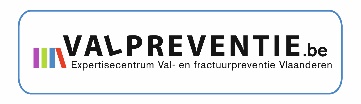 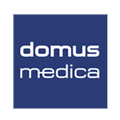 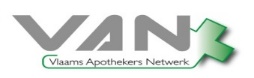 Evaluatie MFO?
Om het effect van dit MFO te kunnen evalueren hebben we 4 korte vragenlijsten ontwikkeld (2 voor huisartsen en 2 voor apothekers – zie bijlage). 
Vragenlijst 1 : Er wordt gevraagd gedurende 3 maanden de ondernomen acties rond de afbouw van benzodiazepines bij te houden en het aantal patiënten. 
Vragenlijst 2 : Er wordt gevraagd gedurende 3 maand per patiënt die binnenkomt naar aanleiding van een valincident en die een benzodiazepine neemt de vraagjes in te vullen.
Deze vragenlijsten kunnen eventueel aangevuld worden met vragen rond lokale afspraken die nu op het MFO worden gemaakt.
[Speaker Notes: De evaluatie van de afbouw van benzodiazepines en het aantal valincidenten dat we daarmee vermijden is geen eenvoudige oefening.
Benzodiazepines worden niet terugbetaald door het RIZIV wat maakt dat we geen Farmanet gegevens voor deze geneesmiddelengroep kunnen opvragen. Dit maakt het minder evident om het effect van het MFO aan te tonen. Ook het aantonen van minder valincidenten is moeilijk aangezien ze, zoals eerder gezegd , vaak verzwegen worden en aangezien een val door meerdere factoren kan worden uitgelokt.
Om het effect van het MFO toch te kunnen evalueren hebben we 4 korte vragenlijsten ontwikkeld (2 voor huisartsen en 2 voor apothekers – zie bijlage). 
Vragenlijst 1 : Er wordt gevraagd gedurende 3 maanden de ondernomen acties rond de afbouw van benzodiazepines bij te houden en het aantal patiënten. 
Vragenlijst 2 : Er wordt gevraagd gedurende 3 maand per patiënt die binnenkomt naar aanleiding van een valincident en die een benzodiazepine neemt de vraagjes in te vullen.
Deze vragenlijsten kunnen eventueel aangevuld worden met vragen rond lokale afspraken die op het MFO worden gemaakt.]
6. Casussen
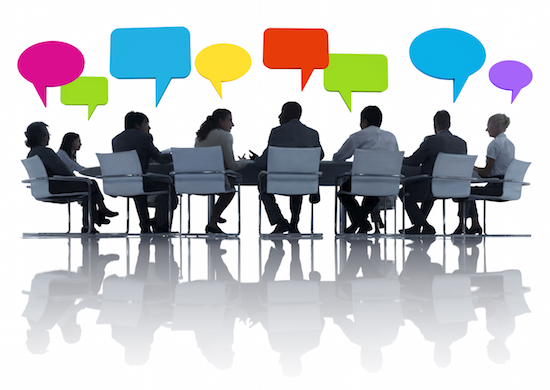 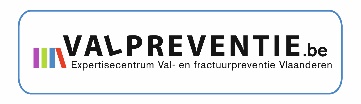 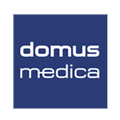 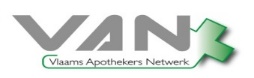 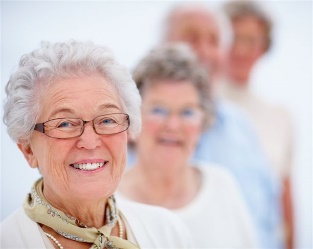 Marie heeft het emotioneel zeer moeilijk.
 Marie (78) is een kranige oude dame. Sinds het overlijden van haar echtgenoot 2 maanden geleden heeft ze het emotioneel zeer moeilijk. Vooral ‘s nachts valt het alleen zijn haar zwaar en ligt ze te piekeren over hoe het nu verder moet. Om haar toch wat nachtrust te gunnen schrijft haar huisarts haar Lormetazepam 2mg voor kortdurend gebruik voor. Met dit nieuwe voorschrift gaat ze naar haar apotheker.
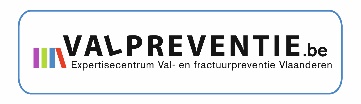 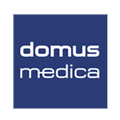 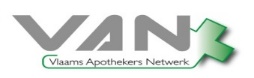 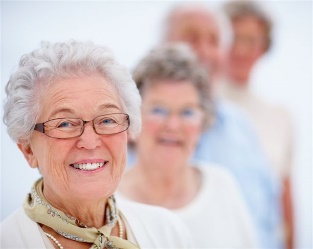 Welke niet-medicamenteuze adviezen kunnen we aan Marie geven alvorens te starten met een benzodiazepine?
Wat vertel je als arts/apotheker aan je patiënt bij het eerste maal voorschrijven/afleveren van een benzodiazepine?
Hoe kunnen we Marie informeren bij het voorschrijven/afleveren van een vervolgvoorschrift? 
Hoe zorgen we ervoor dat beide beroepsgroepen, artsen en apothekers, dezelfde boodschap brengen naar de patiënt?
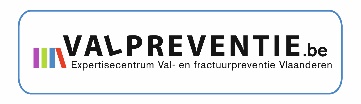 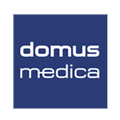 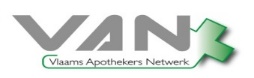 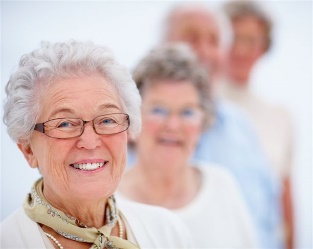 Voorstellen



Consensus  Afspraak
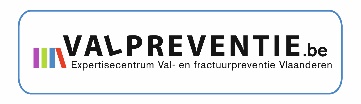 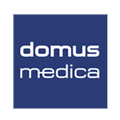 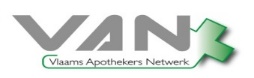 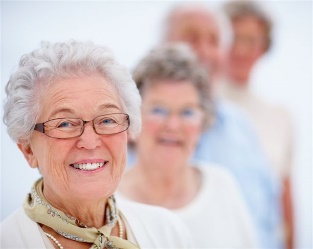 Marie neemt nu ondertussen al een paar maanden Lormetazepam 2mg.
 
Op een dag komt Marie naar de apotheek en wil graag een zalf tegen blauwe plekken en iets tegen de pijn. De apotheker begint wat door te vragen en Marie vertelt dat ze de vorige nacht gevallen is wanneer ze naar het toilet wou gaan.
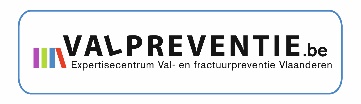 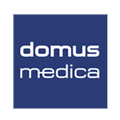 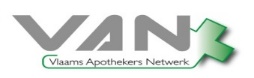 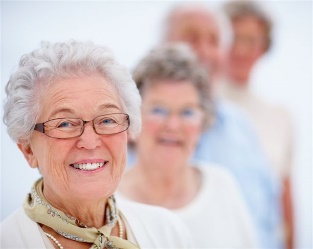 Is dit verhaal herkenbaar? 
Wat doe je als apotheker/arts als een patiënt u vertelt dat hij/zij gevallen is, en je tegelijk vaststelt dat hij/zij een benzodiazepine neemt? 
Wat verwacht je als arts wat de apotheker in dit geval doet en vice versa?
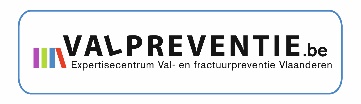 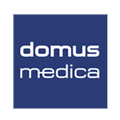 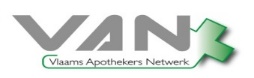 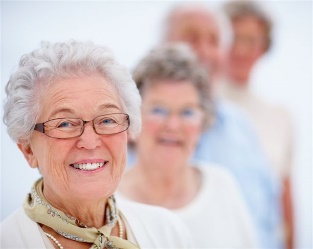 Voorstellen



Consensus  Afspraak
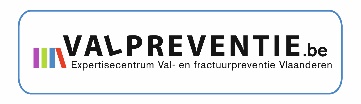 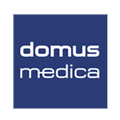 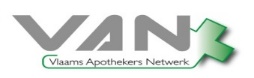 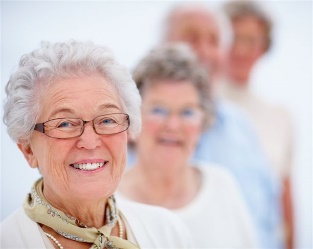 Er schuilt een groter probleem achter de val van Marie.
 
Naar aanleiding van haar val, besluit je als apotheker haar medicatiehistoriek eens grondig te bestuderen. Het valt je op dat de voorschriften van verschillende huisartsen komen.

Uit het GFD (Gedeeld Farmaceutisch Dossier) blijkt verder ook nog dat ze niet alleen bij verschillende huisartsen om voorschriften bedelt, maar deze medicatie ook bij verschillende apotheken gaat halen.
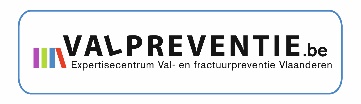 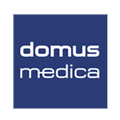 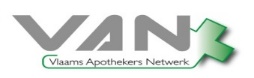 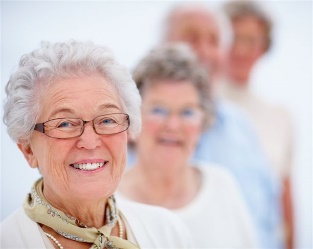 Wat doe je als apotheker indien je merkt dat de voorschriften van (een) benzodiazepine(s) van verschillende artsen afkomstig zijn? 
Hoe ga je als arts/apotheker om met een patiënt zoals Marie die aan “medical shopping” doet?
Hoe kunnen we als artsen en apothekers samenwerken om dergelijke patiënten op te volgen?
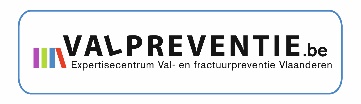 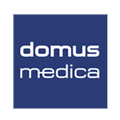 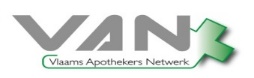 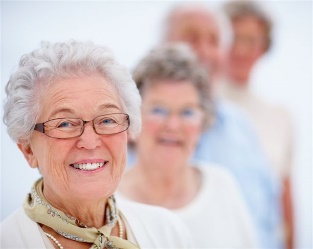 Voorstellen



Consensus  Afspraak
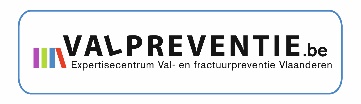 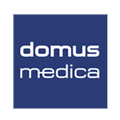 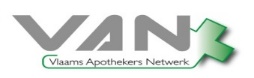 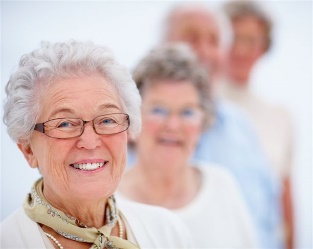 Marie is ondertussen al meerdere keren gevallen. Haar laatste val resulteerde zelfs in een polsfractuur. Het ziekenhuis gaf haar het advies een bezoek te brengen aan de valkliniek.

De geriater in de valkliniek geeft Marie de volgende raad om haar valrisico te beperken: 
Oefentherapie
Bezoek aan de oogarts
Aanpassen veilige thuisomgeving: thuisbezoek ergotherapeut
Afbouwen slaapmedicatie 
Dit laatste zou haar veel alerter maken en zal haar risico op vallen verminderen. 
Haar huisarts krijgt een brief van de geriater met alle adviezen en met de vraag om samen met Marie te bekijken hoe haar slaapmedicatie kan worden afgebouwd. Marie wil hier echter niet van horen. Ze is niet van plan hele nachten wakker te liggen en ook haar kinderen vinden dit maar een slecht idee…
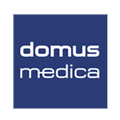 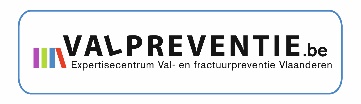 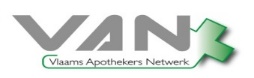 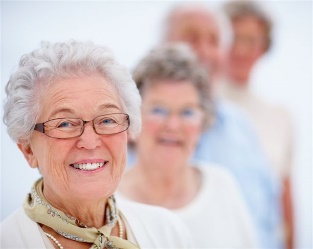 Is dit verhaal herkenbaar?
Hoe reageer je wanneer een patiënt niet open staat voor stoppen van het benzodiazepine? 
Welke elementen moeten in het gesprek aanwezig zijn om stoppen succesvol ter sprake te brengen? 
Welke afspraken kunnen we tussen huisartsen en apothekers hieromtrent maken? Op welke manier communiceren we hierover?

TIP: Gebruik de educatiebrochure ‘Van slaappillen kan je vallen’ om je patiënt te motiveren.
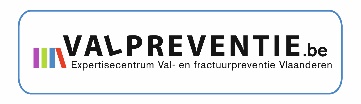 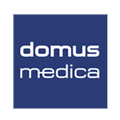 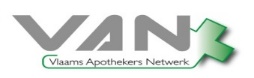 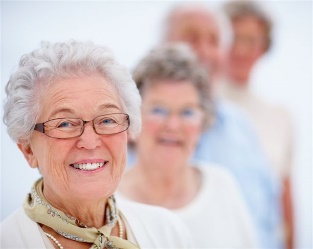 Voorstellen



Consensus  Afspraak
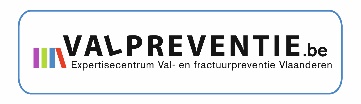 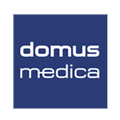 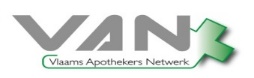 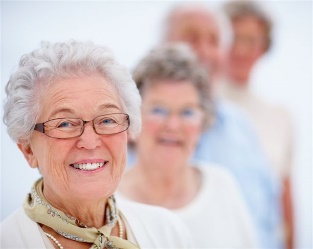 Marie wil toch stoppen.
 
Marie haar buurvrouw vertelt haar dat ze gestopt is met haar slaappillen. Sindsdien voelt ze zich een stuk beter. Ze is minder suf en doet opnieuw heel wat activiteiten met de seniorenclub. 

Marie wil nu ook stoppen met haar slaappillen en kaart dit aan bij haar huisarts.
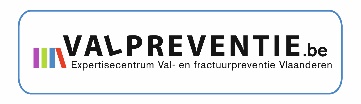 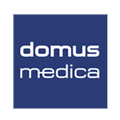 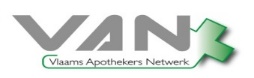 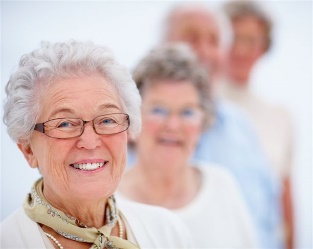 Welk plan kunnen we opstellen om Marie te helpen haar slaapmiddel concreet te laten afbouwen?
Hoe kan een afbouwschema er uit zien? 
Hoe begeleiden we de patiënt hierbij?
Wat kan de apotheker aan bijkomende dienstverlening bieden? 
Hoe kunnen we Marie begeleiden als het niet lukt (rebound-effect)?

TIP: Stel een procedure op a.d.h.v. het algoritme ‘Afbouwen van een benzodiazepine’
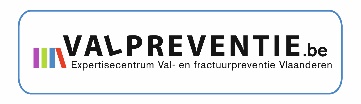 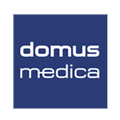 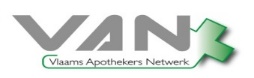 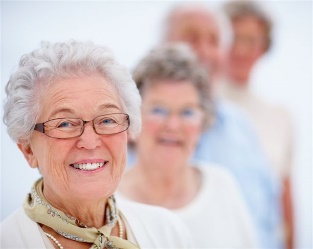 Voorstellen



Consensus  Afspraak
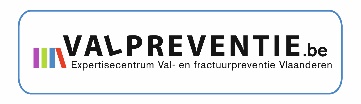 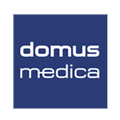 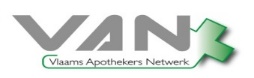 Nabespreking en slot
Welke afspraken maken we voor onze regio?
Opstellen verslag : wie?
 Volgend MFO : Thema? Datum?
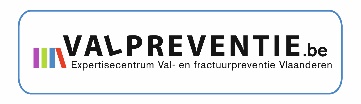 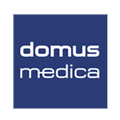 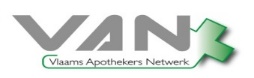